Астрономи Майя
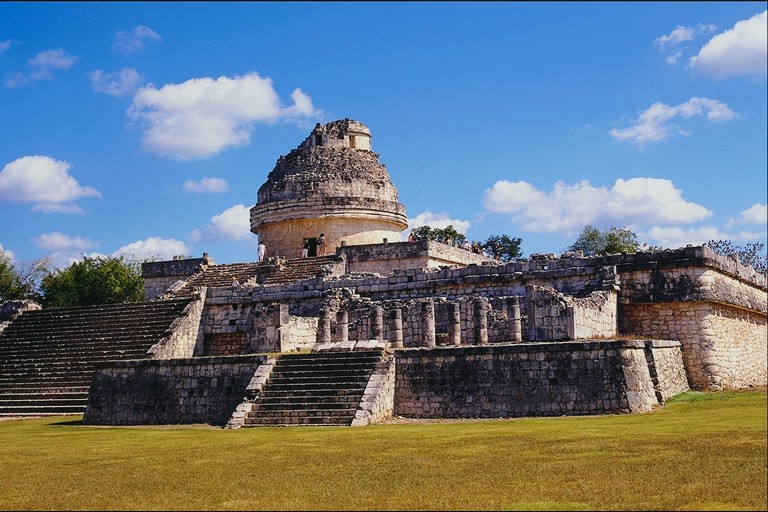 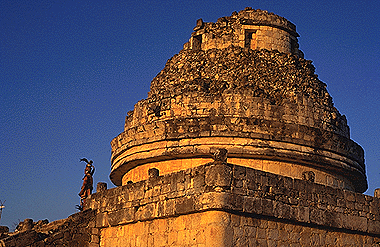 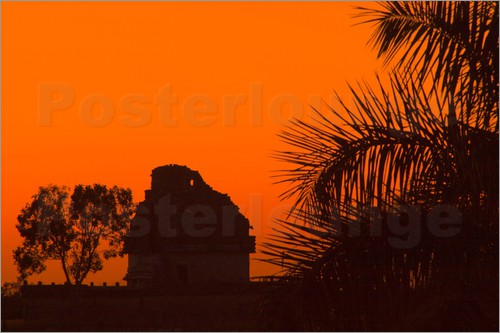 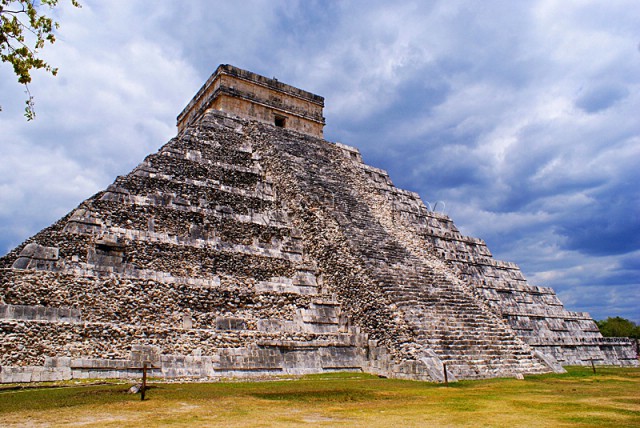 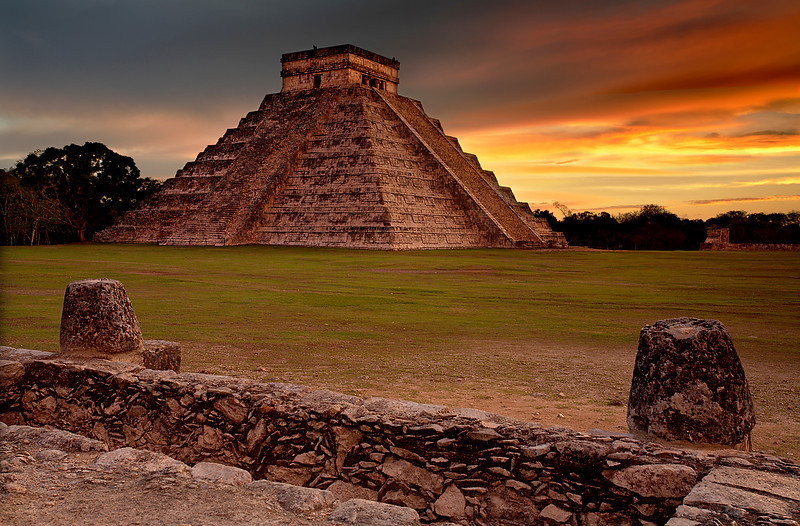 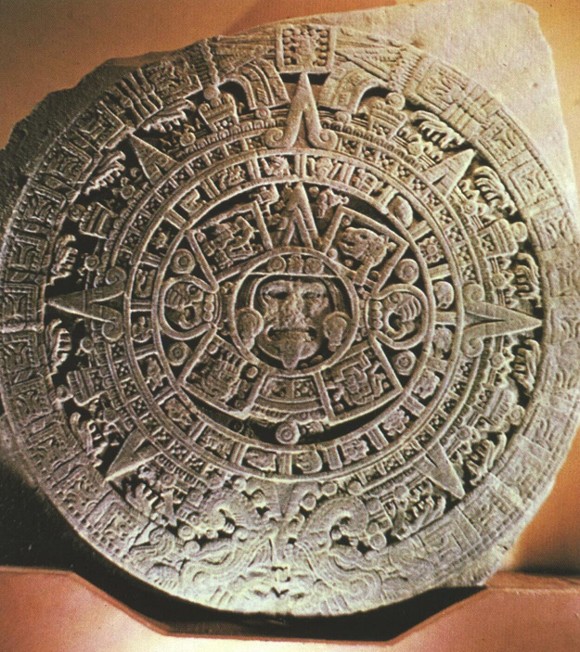 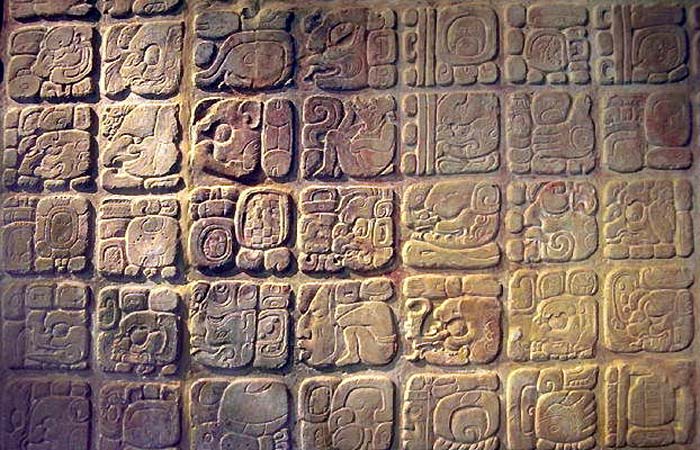 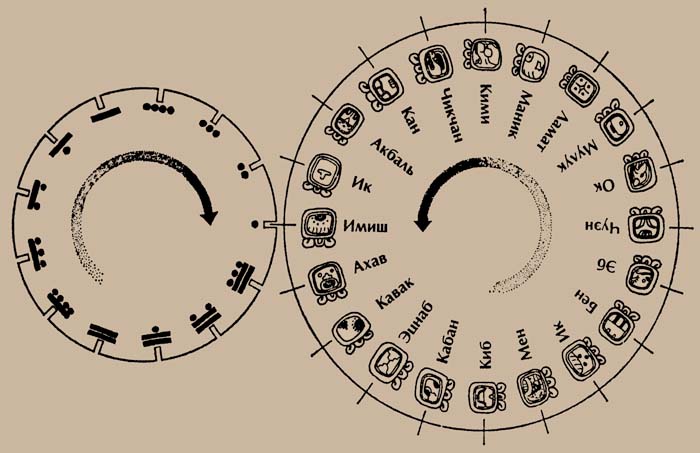 Місяці Майя
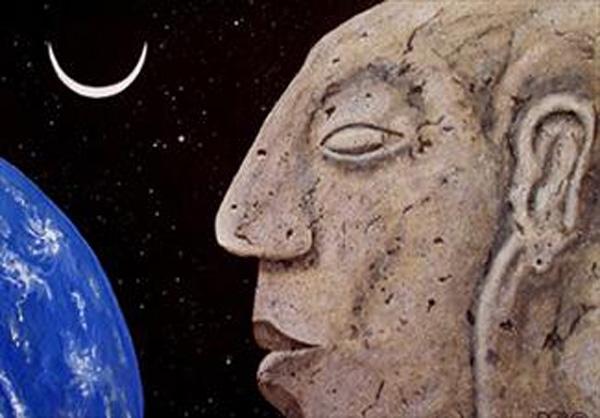 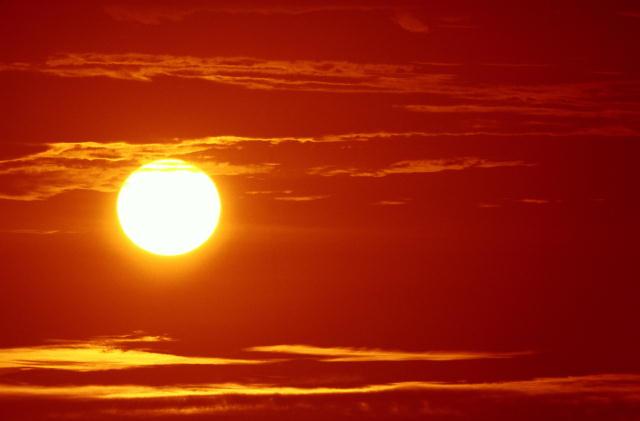 Дякую за увагу!